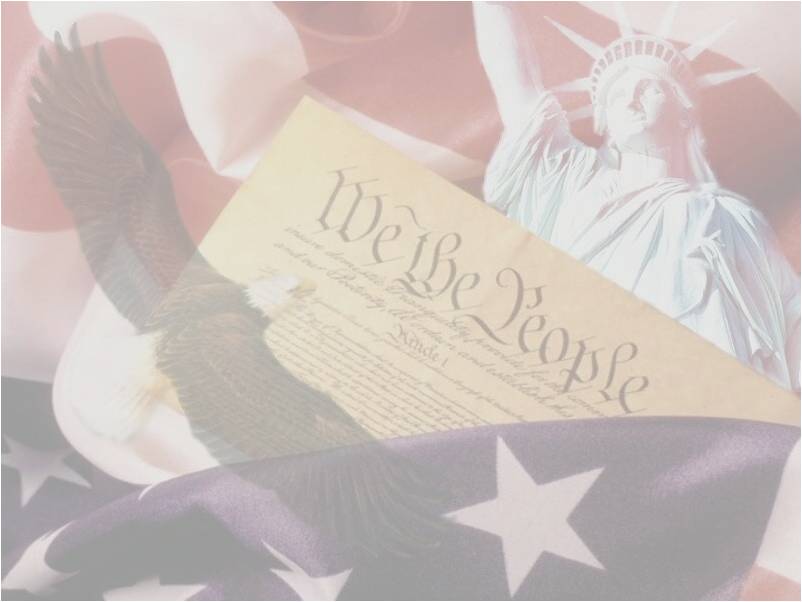 II.  STRUCTURE OF U.S. GOVERNMENT
PRESENTED BY: 
JUDGE MARK A. SPEISER
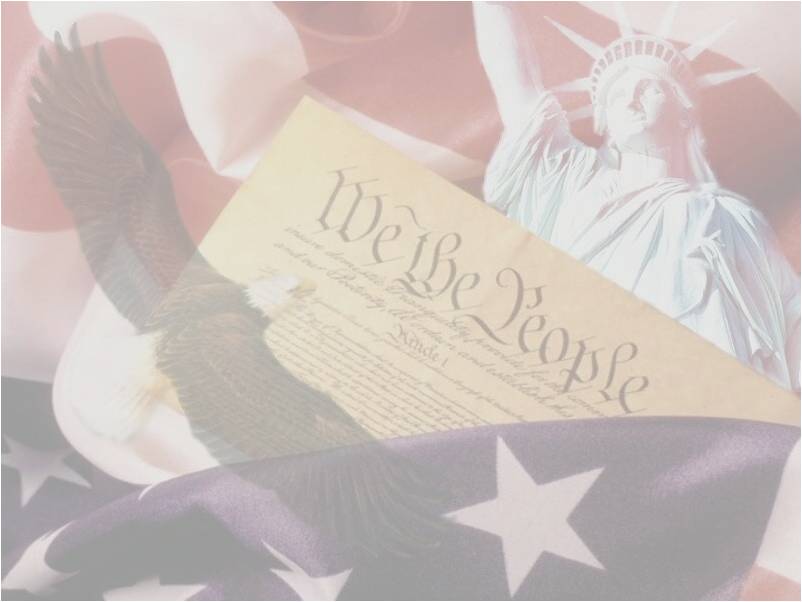 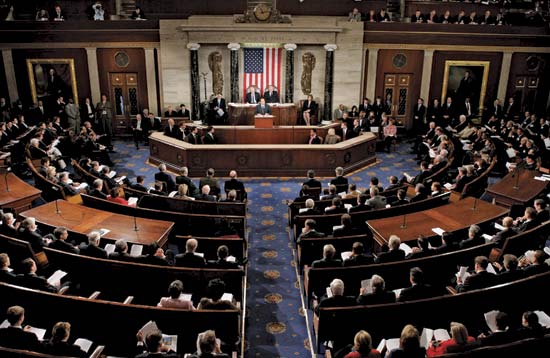 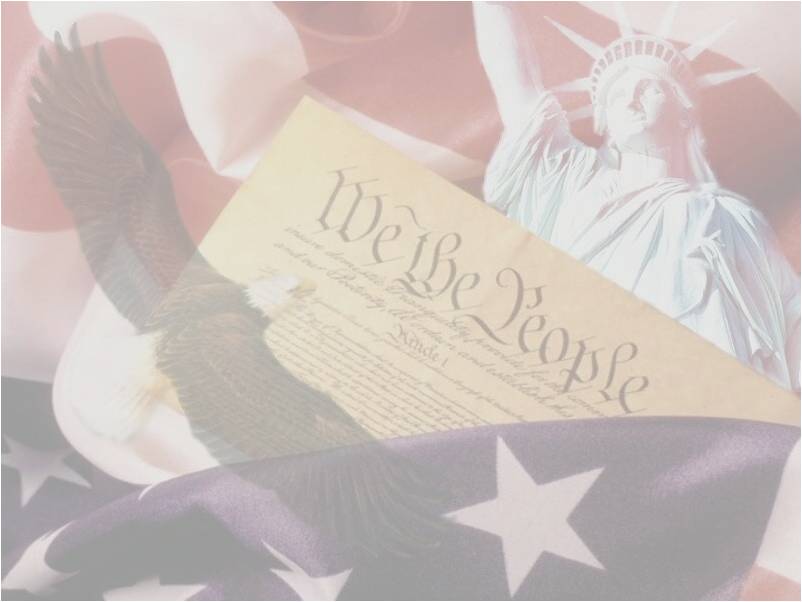 I. LEGISLATURE (ARTICLE 1)

A.  2 BRANCHES KNOWN AS CONGRESS
SENATE
HOUSE OF REPRESENTATIVES (HOUSE)

PRIMARY RESPONSIBILITY 
ENACT FEDERAL STATUTES
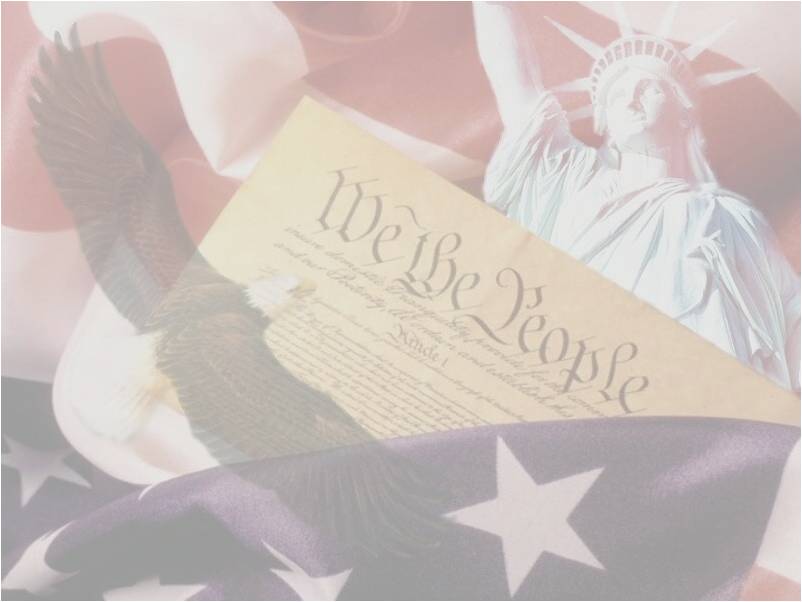 B. SENATE (ARTICLE 1 SECTION 3)
100 MEMBERS
2 ELECTED FROM ALL VOTERS IN EACH STATE
MUST BE US CITIZEN AT LEAST 9 YEARS
AT LEAST 30 YEARS OLD
CAN SERVE UNLIMITED NUMBER OF 6 YEAR TERMS
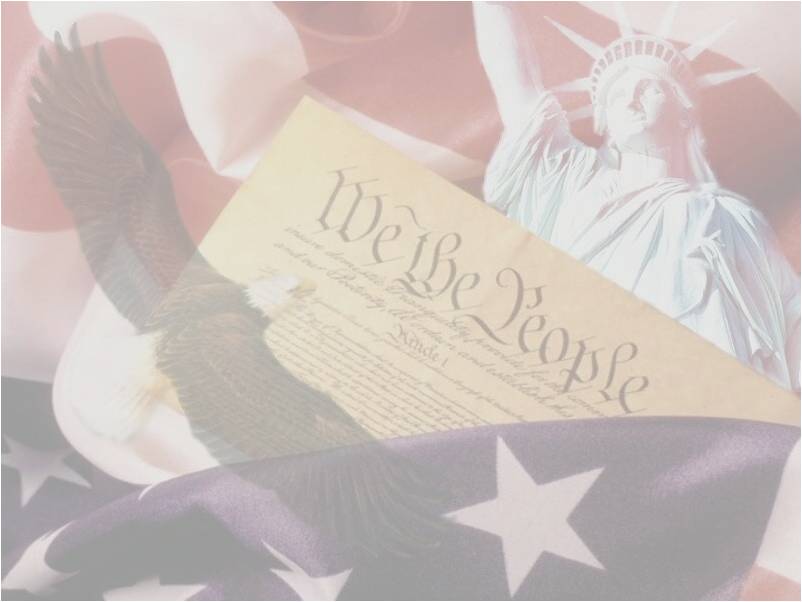 EACH SENATOR HAS 1 VOTE
VICE-PRESIDENT OF U.S. SERVES AS PRESIDENT OF SENATE, BUT HAS NO VOTE UNLESS SENATE VOTE IS EQUALLY DIVIDED
HAS POWER TO IMPEACH THE PRESIDENT
SALARY $174,000
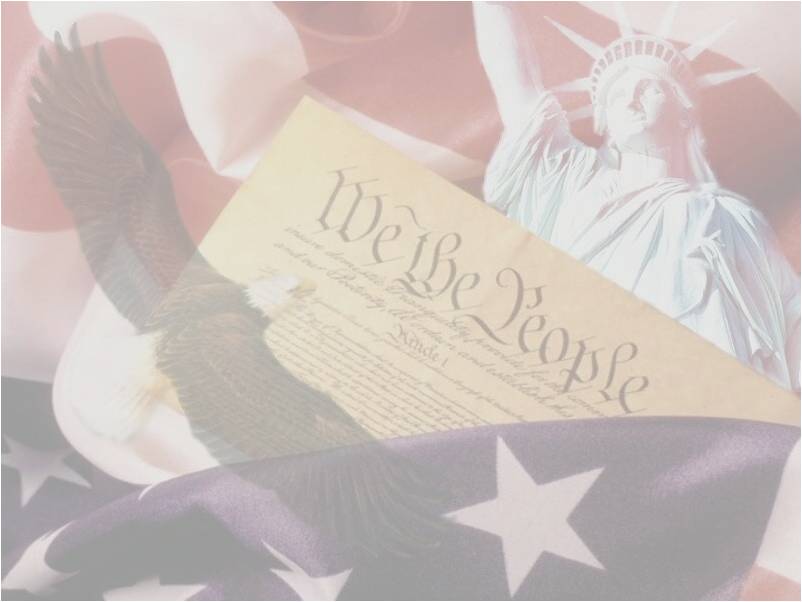 C.  HOUSE (ARTICLE 1 SECTION 2)
CURRENTLY 435 MEMBERS
TOTAL NUMBER MAY CHANGE EVERY 10 YEARS AFTER U.S. CENSUS TO ENSURE NUMBER OF MEMBERS EACH STATE HAS REFLECTS THE RELATIVE  SIZE OF EACH STATE’S POPULATION COMPARED WITH OTHER STATES
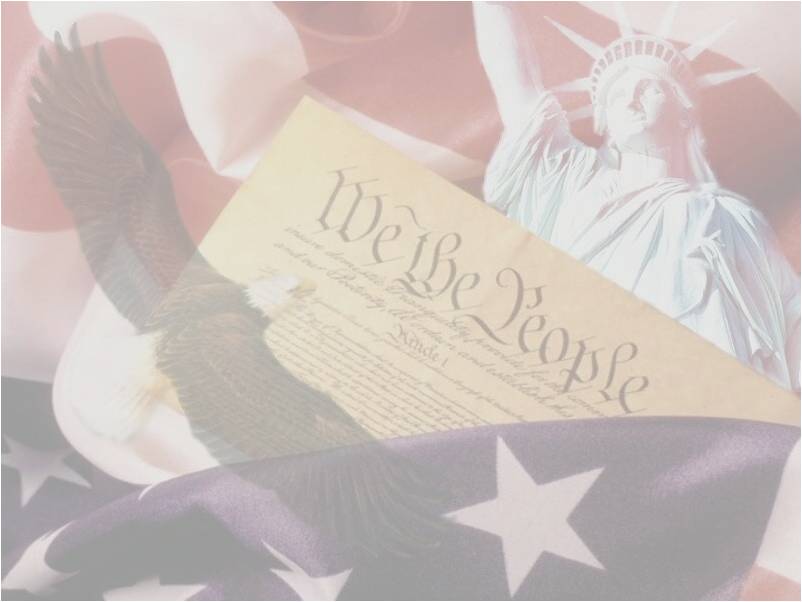 EACH CONGRESSMAN  ELECTED BY ALL VOTERS WITHIN A CONGRESSIONAL DISTRICT 
EACH CONGRESSIONAL DISTRICT IS WITHIN ONE STATE, THOUGH MOST STATES HAVE MULTIPLE CONGRESSIONAL DISTRICTS 
IN STATES WITH MULTIPLE CONGRESSIONAL DISTRICTS, EACH ONE IS EQUAL IN POPULATION TO ALL OTHER CONGRESSIONAL DISTRICTS WITHIN THE SAME STATE
A CONGRESSIONAL CANDIDATE MUST BE US CITIZEN AT LEAST 7 YEARS
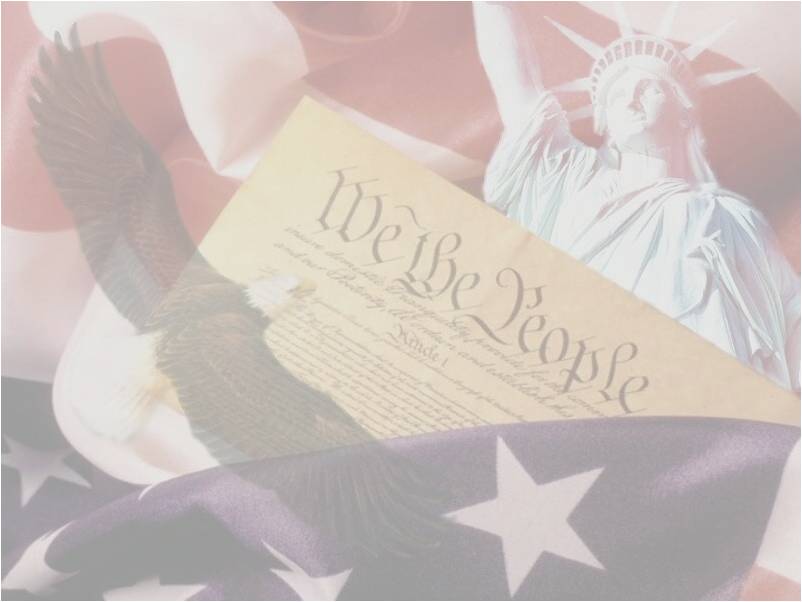 AT LEAST 25 YEARS OLD
CAN SERVE UNLIMITED NUMBER OF 2 YEAR TERMS
SPEAKER OF HOUSE IS LEADER OF REPRESENTATIVES
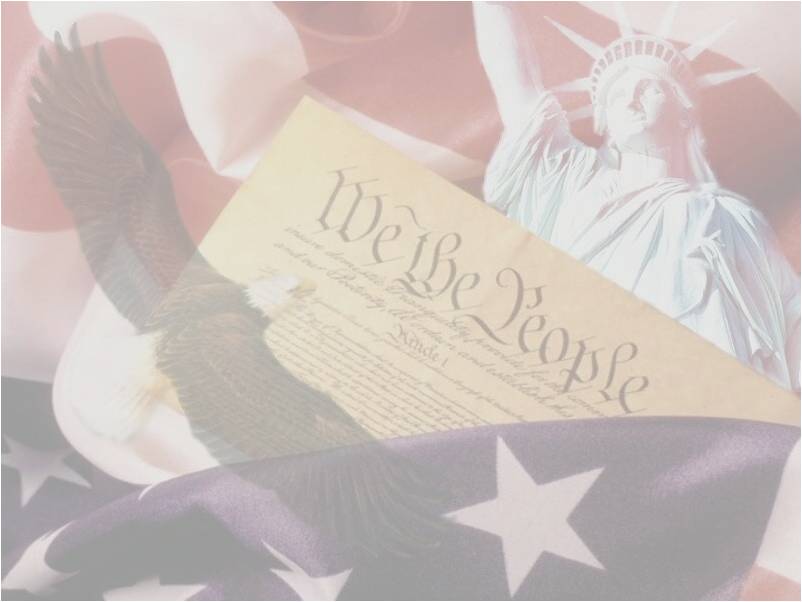 5 NONVOTING DELEGATES FROM: 
DISTRICT OF COLUMBIA 
US VIRGIN ISLANDS
AMERICAN SAMOA
NORTH MARIANA ISLANDS
GUAM
PUERTO RICO REPRESENTED BY NON-VOTING RESIDENT COMMISSIONER
SALARY $174,000
D. GENERAL POWERS OF CONGRESS(ART.1 SECTIONS 8)
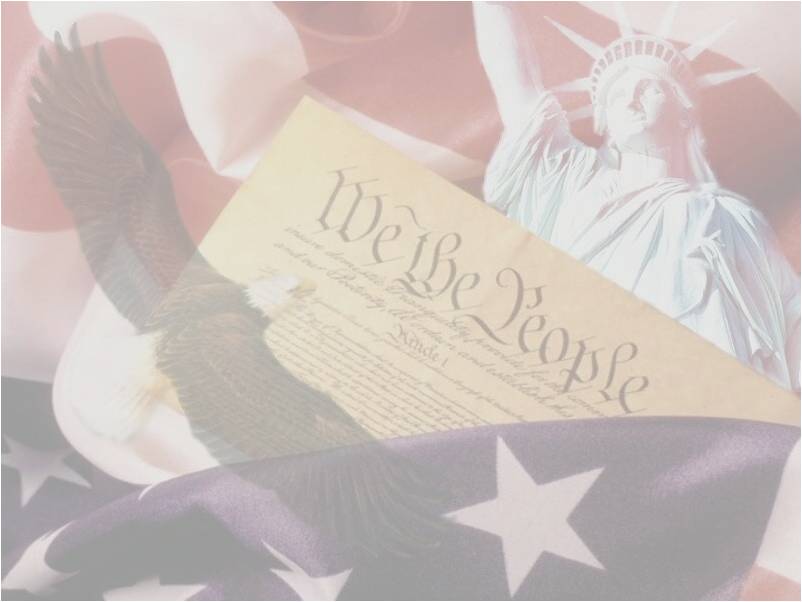 TAXING POWER TO RAISE REVENUES AND PAY DEBTS
PROVIDE FOR THE WELFARE AND HEALTH OF CITIZENS 
REGULATE FOREIGN AND DOMESTIC INTERSTATE COMMERCE 
TO DECLARE WAR, PROVIDE A DEFENSE AND ARM THE MILITARY
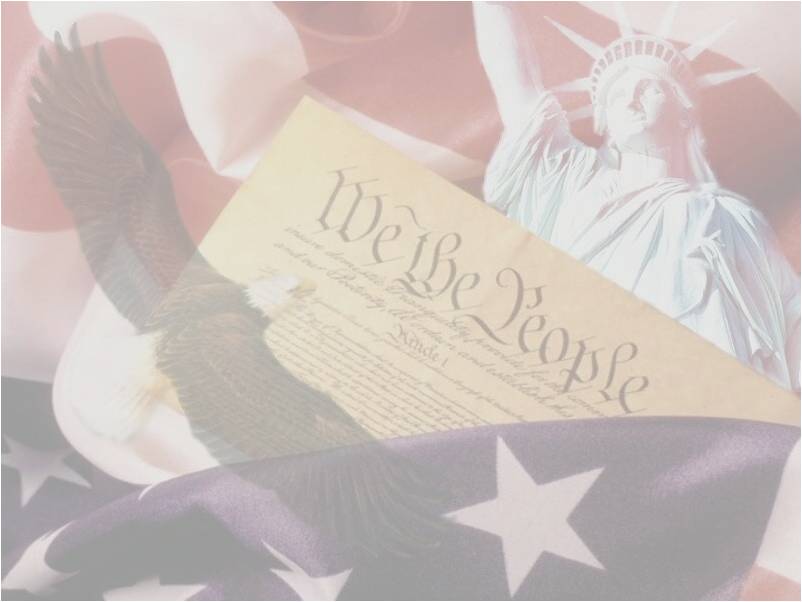 TO PRINT AND REGULATE THE U.S. CURRENCY 
ENACT LAWS
POSTAL POWER
PROMOTE SCIENCE AND ARTS
COPYRIGHT AND TRADEMARK POWER
BANKRUPTCY POWER
IMMIGRATION AND NATURALIZATION POWERS
E. HOW LEGISLATION BECOMES LAW(ART. 1 SECTION 7)
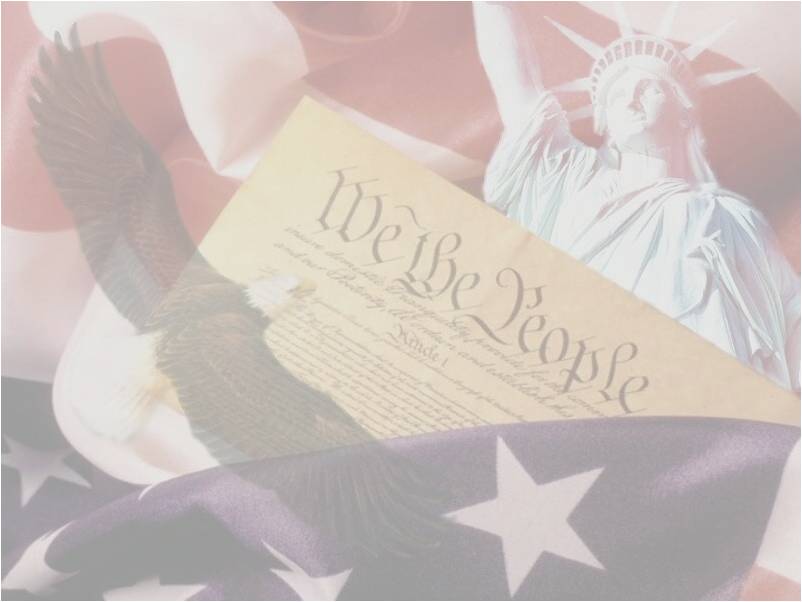 EVERY BILL (PROPOSED LEGISLATION) MUST PASS BOTH CHAMBERS OF CONGRESS BY A MAJORITY VOTE
IF PRESIDENT SIGNS BILL IT BECOMES LAW
IF PRESIDENT TAKES NO ACTION ON BILL AT ALL AFTER 10 DAYS, BILL AUTOMATICALLY BECOMES LAW
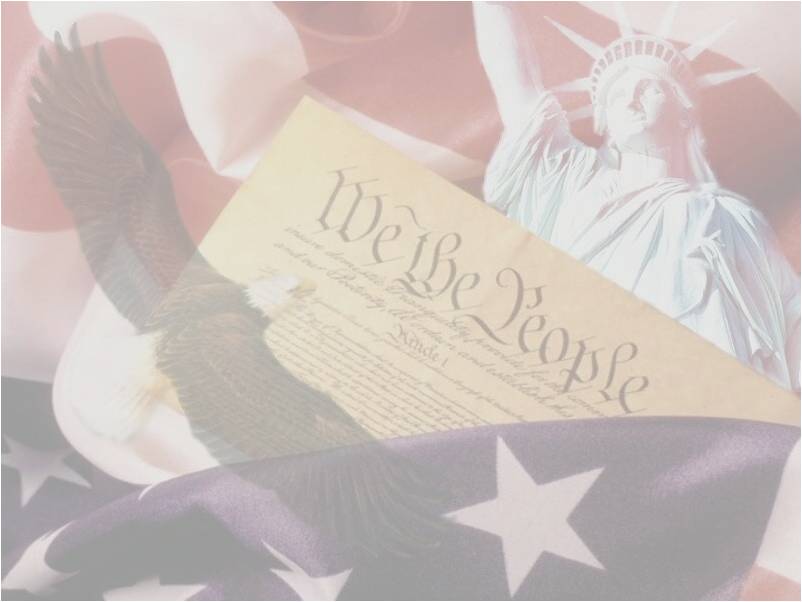 IF BILL TIMELY REJECTED BY PRESIDENT (“VETO”),  BILL RETURNS WITH THE PRESIDENT’S NOTED OBJECTIONS TO CONGRESS WHERE IT IS VOTED ON AGAIN.  IF AFTER RECONSIDERATION, 2/3RDS OF BOTH CHAMBERS APPROVE (“OVERRIDING A VETO”)  THE BILL BECOMES  LAW WITHOUT THE PRESIDENT’S SIGNATURE
OTHERWISE THE BILL FAILS 
	AND DOES NOT BECOME LAW
A BILL CAN ORIGINATE  IN EITHER CHAMBER BY A 
	MEMBER OF THAT CHAMBER 
	(EXCEPT BILLS TO RAISE REVENUE,
	“TAXES” THAT MUST ORIGINATE IN
	THE HOUSE)
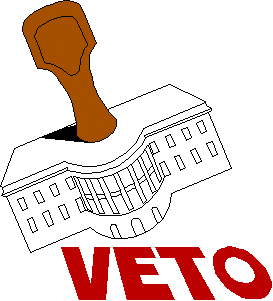 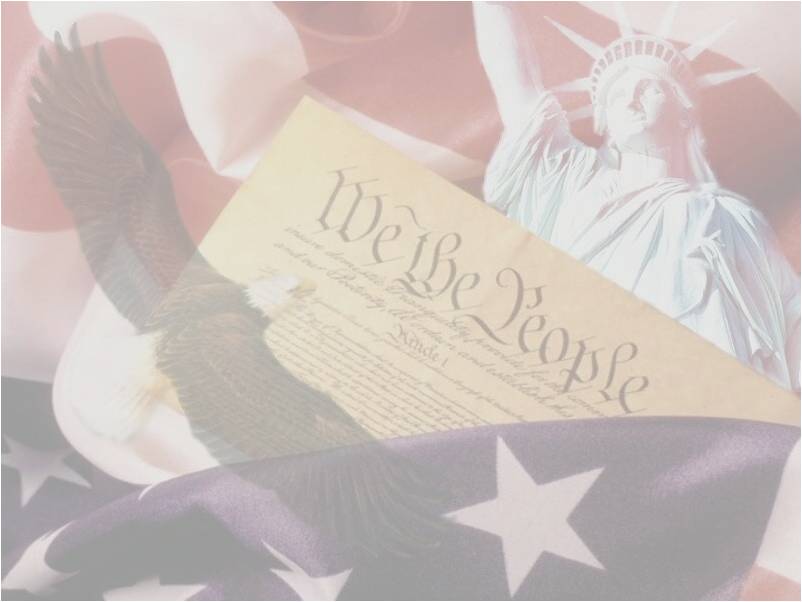 II. EXECUTIVE BRANCH(ART. 2 SECTION 1)
PRESIDENT MAY SERVE 2 TERMS, EACH TERM IS 4 YEARS
MUST BE A NATURAL BORN U.S. CITIZEN
AT LEAST 35 YEARS OLD AND 14 YEAR RESIDENT OF U.S. 
SALARY IS $400,000
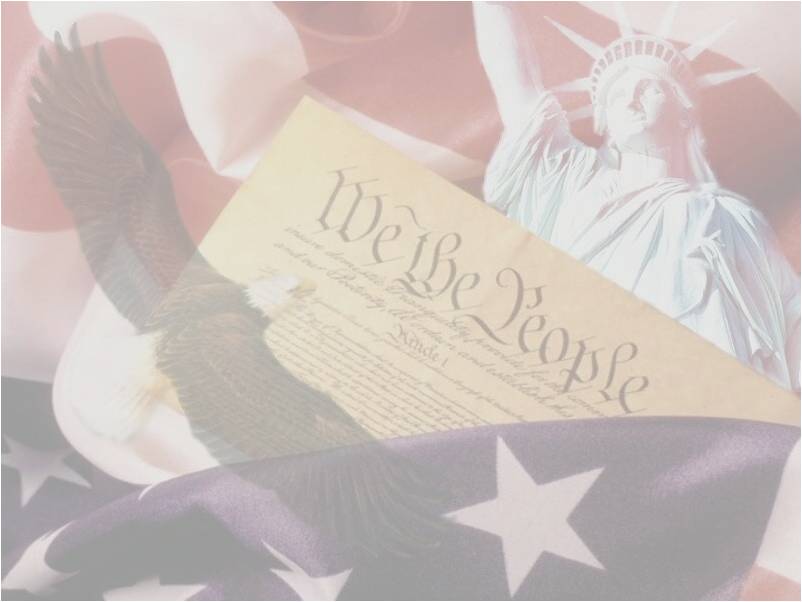 A. PRESIDENTIAL POWERS (ART.2 SECTION 2)
COMMANDER-IN-CHIEF-MILITARY 
GRANT PARDONS FOR CRIMES AGAINST U.S.
ENTER INTO TREATIES WITH ADVICE AND CONSENT OF 2/3RDS OF SENATE
APPOINT AMBASSADORS, CABINET MEMBERS, FEDERAL JUDGES WITH CONSENT OF MAJORITY OF SENATE
VETO POWER OVER PROPOSED CONGRESSIONAL LEGISLATION
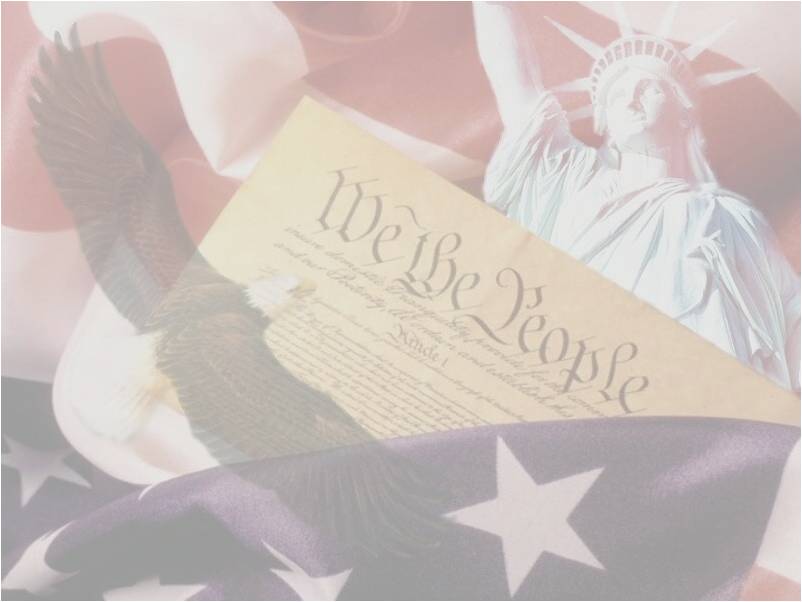 B. PRESIDENTIAL CABINET (ART. 2 SECTION 2)
SECRETARY OF STATE
SECRETARY OF TREASURY
SECRETARY OF DEFENSE
ATTORNEY GENERAL (DEPARTMENT OF JUSTICE)
SECRETARY OF INTERIOR
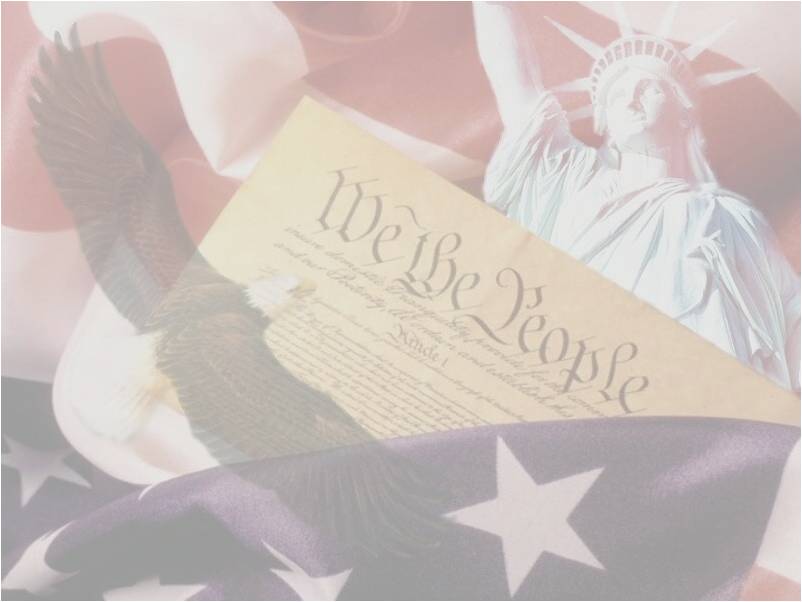 SECRETARY OF AGRICULTURE
SECRETARY OF COMMERCE 
SECRETARY OF LABOR
SECRETARY OF HEALTH AND HUMAN SERVICES
SECRETARY OF HOUSING AND URBAN DEVELOPMENT
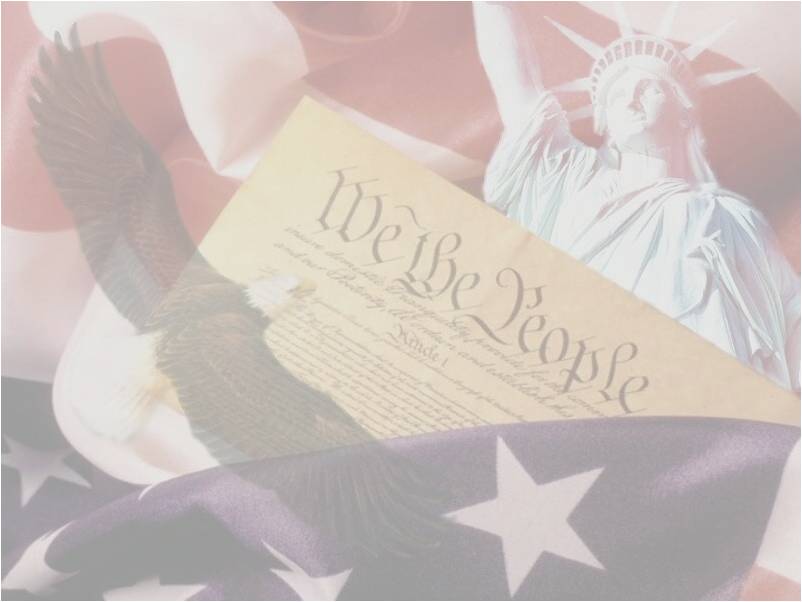 SECRETARY OF TRANSPORTATION
SECRETARY OF ENERGY 
SECRETARY OF EDUCATION
SECRETARY OF VETERAN AFFAIRS
SECRETARY OF HOMELAND SECURITY
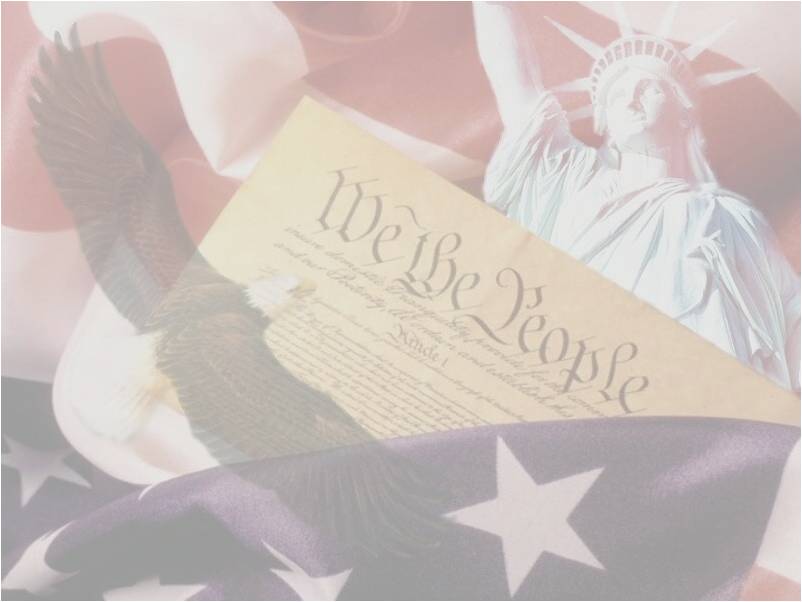 C. CABINET MEMBERS
ANNUAL SALARY $199,700
SERVE AT WILL OF PRESIDENT BUT MUST BE APPROVED BY A MAJORITY VOTE OF SENATE AND ONLY PRESIDENT CAN FIRE THEM
COLLECTIVELY MEET WEEKLY WITH THE PRESIDENT
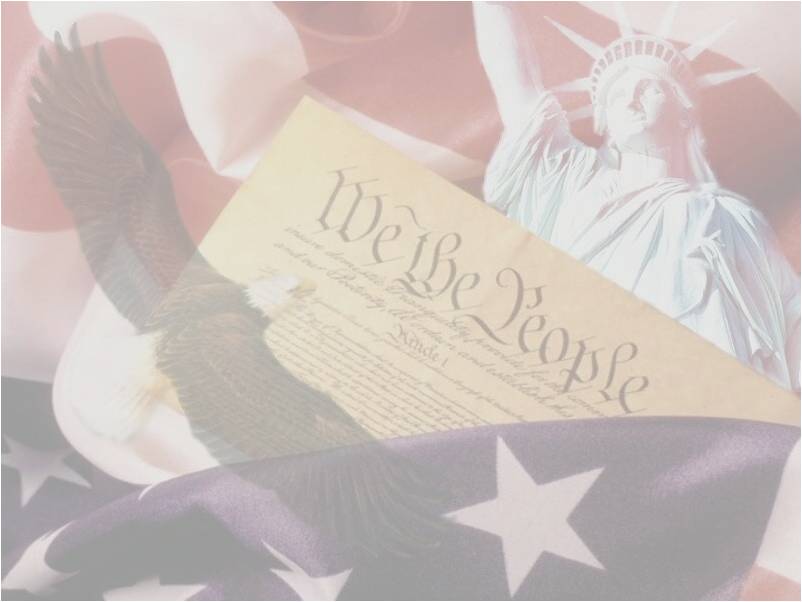 D.  FEDERAL LAW ENFORCEMENT AGENCIES
DEPARTMENT OF JUSTICE
FEDERAL BUREAU OF INVESTIGATION(FBI)
DRUG ENFORCEMENT ADMINISTRATION (DEA)
BUREAU OF ALCOHOL, TOBACCO AND FIREARMS (ATF)
U.S. MARSHALS SERVICE
FEDERAL BUREAU OF PRISONS
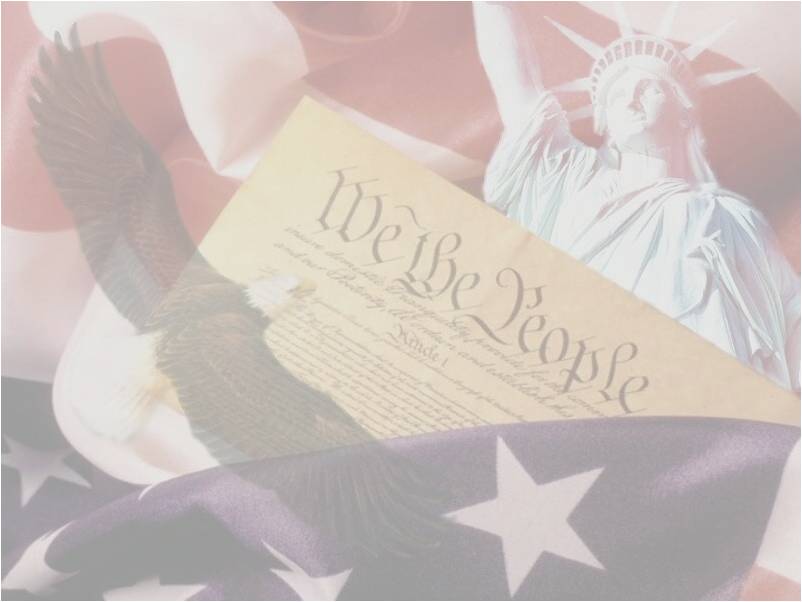 DEPARTMENT OF HOMELAND SECURITY (DHS)
BORDER PATROL (USBP) 
IMMIGRATION AND CUSTOMS ENFORCEMENT (ICE)
SECRET SERVICE (USSS)
WHITE HOUSE POLICE FORCE
FEDERAL AIR MARSHALS
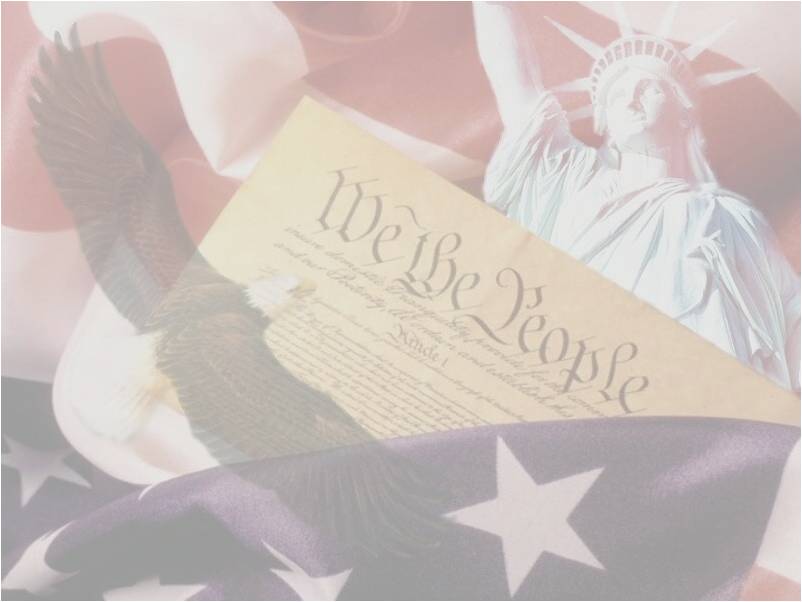 E. JURISDICTION OF FEDERAL LAW ENFORCEMENT
ENFORCE NATIONWIDE FEDERAL LAWS WITHIN SCOPE OF THEIR AGENCY’S STATUTORY AUTHORITY AS SET FORTH IN U.S. CODE
WITH PASSAGE OF U.S. PATRIOT ACT ON OCTOBER 26, 2001, FEDERAL OFFICERS’ POWER EXPANDED TO STATE, COUNTY AND LOCAL LEVELS
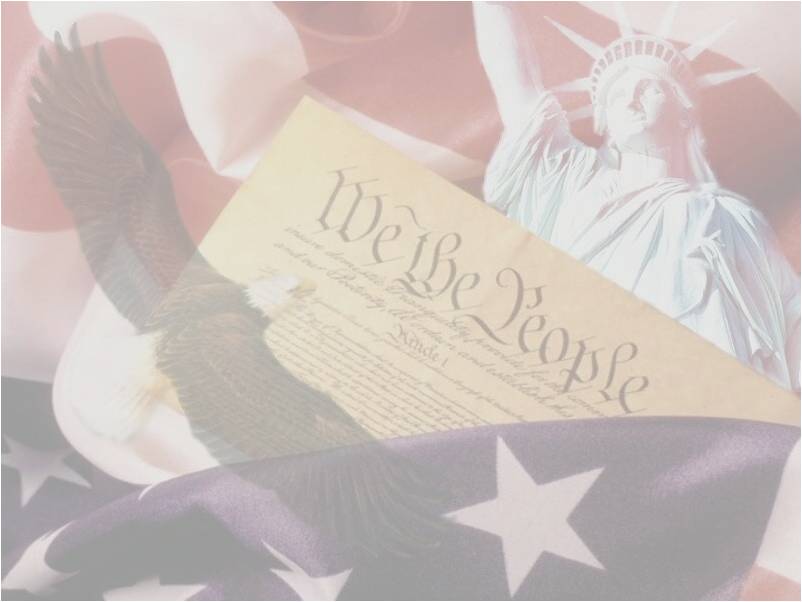 III  JUDICIARY (ART. 3)
U.S. SUPREME COURT
9 JUSTICES NOMINATED BY PRESIDENT AND CONFIRMED BY MAJORITY OF SENATE 
LIFETIME TENURE
SALARY
CHIEF JUDGE (1)
$223,500
ASSOCIATE JUSTICES (8)
$213,900
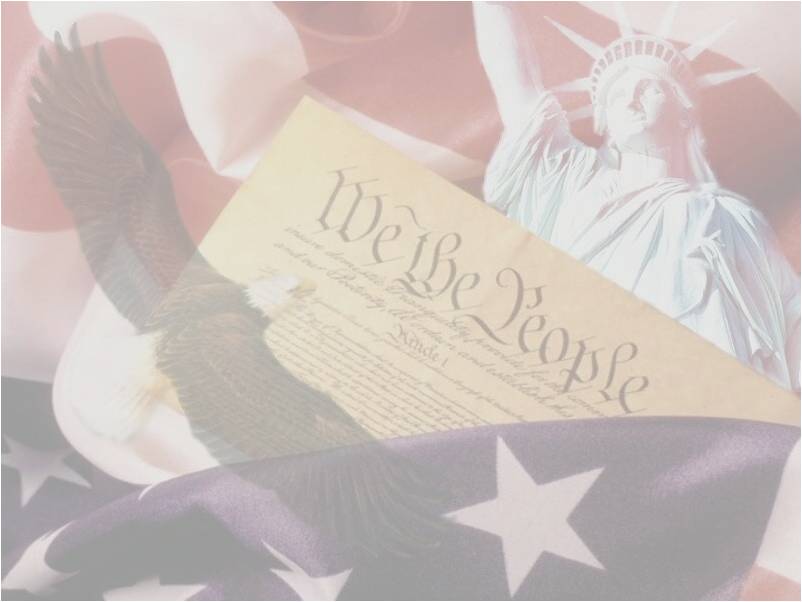 HIGHEST JUDICIAL BODY IN U.S. 
JURISDICTION OVER TWO TYPES OF CASES 
ORIGINAL JURISDICTION
VERY FEW HANDLED EACH TERM
CASES AFFECTING AMBASSADORS
DISPUTES BETWEEN STATES
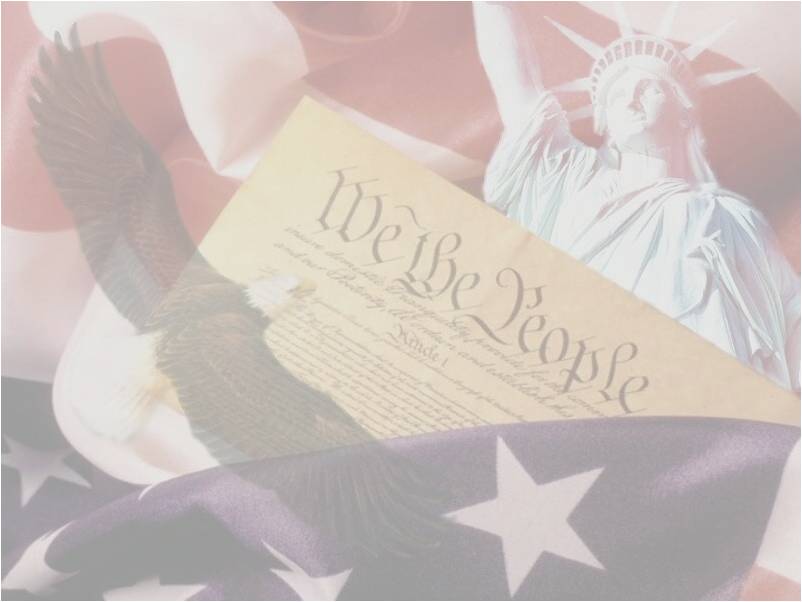 APPELLATE JURISDICTION
GRANTED BY FEDERAL STATUTES OR ART. III, SECTION 2 OF CONSTITUTION
PETITION FOR WRIT OF CERTIORARI FILED BY LOSING PARTY TO A CASE DECIDED BY A U.S.COURT OF APPEALS 
WRIT OF CERTIORARI FROM A STATE SUPREME COURT WHERE AN ISSUE OF CONSTITUTIONAL OR U.S. STATUTORY LAW IS IN QUESTION
CERTIFIED QUESTION FROM A U.S. COURT OF APPEALS REQUESTING DIRECTION AS TO HOW TO DECIDE A CASE (RARE)
TO RESOLVE CONFLICT IN DECISIONS ON A PARTICULAR LEGAL ISSUE BETWEEN U.S. COURTS OF APPEALS IN TWO DIFFERENT CIRCUITS
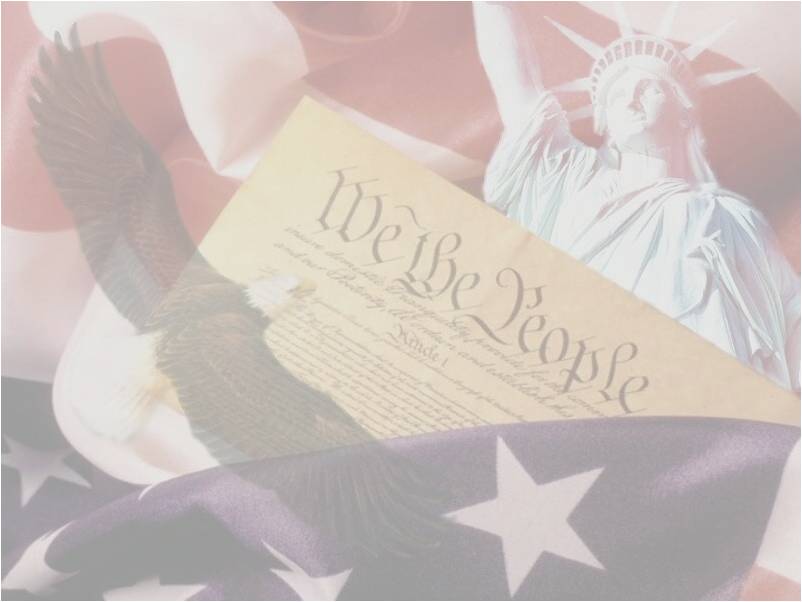 IV SEPARATION OF POWERS
GOVERNMENT CONSISTS OF 3 EQUAL BRANCHES THAT ARE KEPT DISTINCT TO PREVENT ABUSE AND STACKING OF POWER
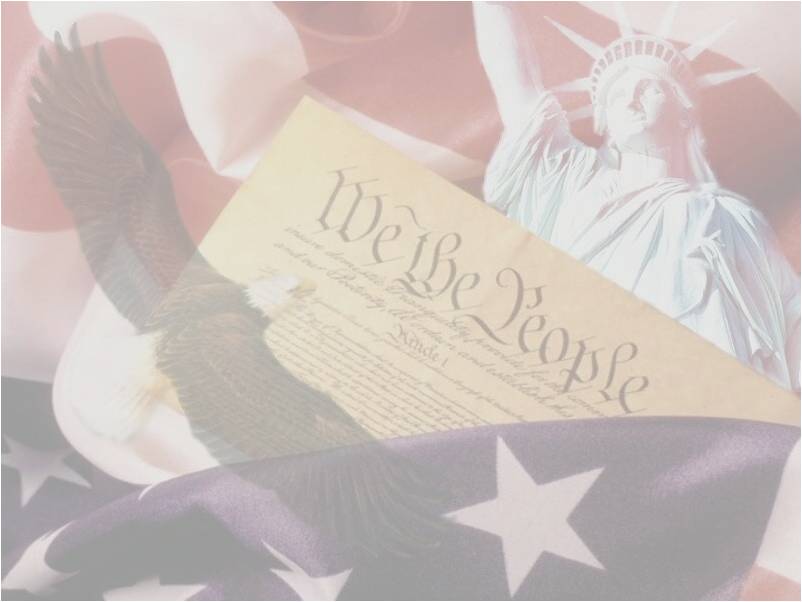 EXAMPLES
A. LEGISLATIVE POWERS (ART I)
ARE SINGULARLY VESTED IN CONGRESS
POSSESSES EXCLUSIVE POWER TO ENACT LAWS, INCIDENTAL TO WHICH IS THE RIGHT TO CONDUCT INVESTIGATIONS AND HEARINGS UPON WHICH LEGISLATION MAY BE ENACTED
CLINTON V. CITY OF NEW YORK
524.U.S.417(1998) US SUPREME COURT STATED
LINE ITEM VETO ACT OF 1996  ENACTED BY CONGRESS VIOLATED “THE
PRESENTMENT CLAUSE” OF ART 1,
SECTION 7 OF CONSTITUTION BY GIVING
PRESIDENT AUTHORITY TO SELECTIVELY
NULLIFY AND CANCEL CERTAIN PROVISIONS
OF APPROPRIATION BILLS  BEFORE SIGNING IT INTO
LAW.
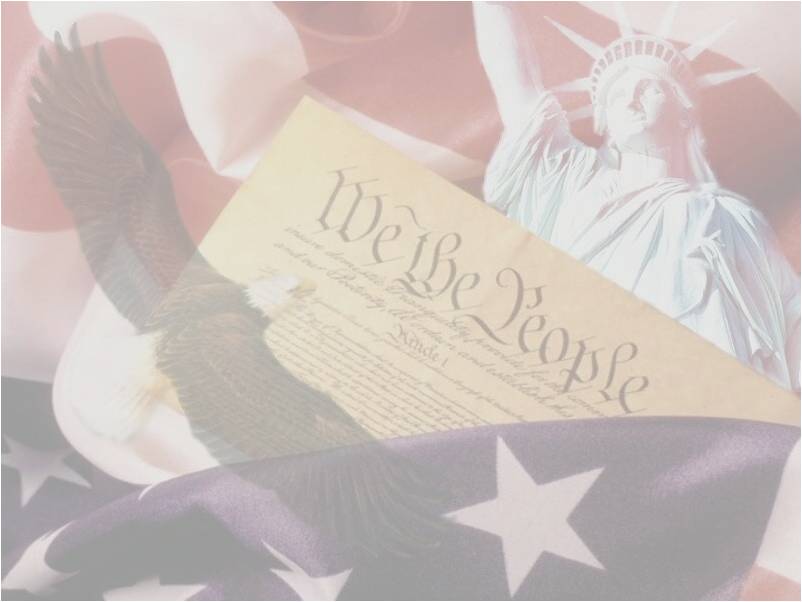 IT IS IMPERMISSIBLE FOR CONGRESS TO EXTEND TO THE PRESIDENT POWER TO UNILATERALLY AMEND PARTS OF STATUTES DULY PASSED BY CONGRESS
CLINTON DECISION HELD ALTHOUGH PRESIDENT HAS POWER TO INITIATE AND INFLUENCE THE LEGISLATIVE PROCESS, AS WELL AS THE POWER TO RETURN TO CONGRESS AN ENTIRE BILL WITHIN 10 DAYS AFTER IT IS PRESENTED TO HIM (“PRESIDENTIAL VETO”), PRESIDENT HAS NO POWER TO ENACT, AMEND, APPEAL OR CANCEL PORTIONS OF A STATUTE
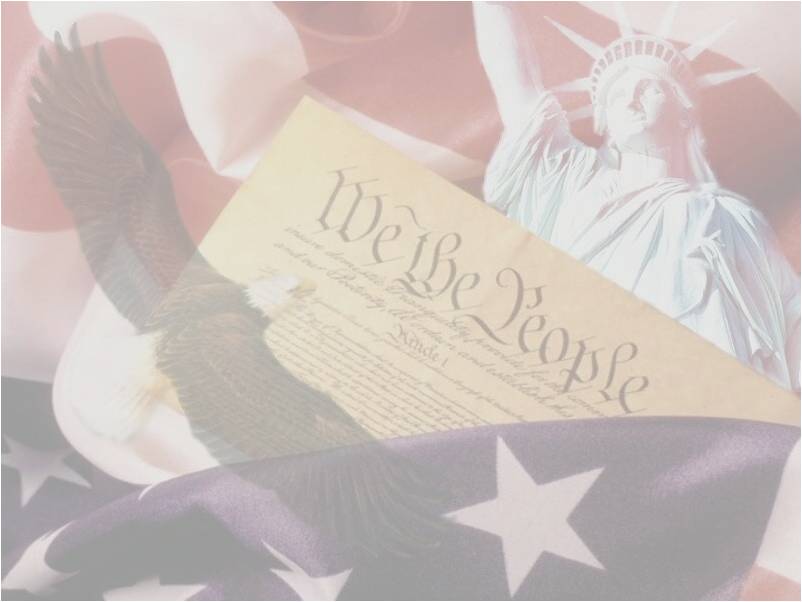 CONGRESS HAS PLENARY “POWER TO REGULATE COMMERCE” AMONG THE SEVERAL STATES UNDER THE INTERSTATE COMMERCE CLAUSE (ART. 1 SECTION 8)	
U.S. V. LOPEZ 
514 U.S. 549 (1995) HELD A FEDERAL LAW
(“THE GUN-FREE SCHOOL ZONES ACT OF
1990) ENACTED BY CONGRESS MAKING IT
A CRIME FOR ANYBODY TO KNOWINGLY
POSSESS A FIREARM IN A SCHOOL ZONE
IS BEYOND SCOPE OF INTERSTATE
COMMERCE CLAUSE  OF U.S.
CONSTITUTION AND THEREFORE
UNCONSTITUTIONAL
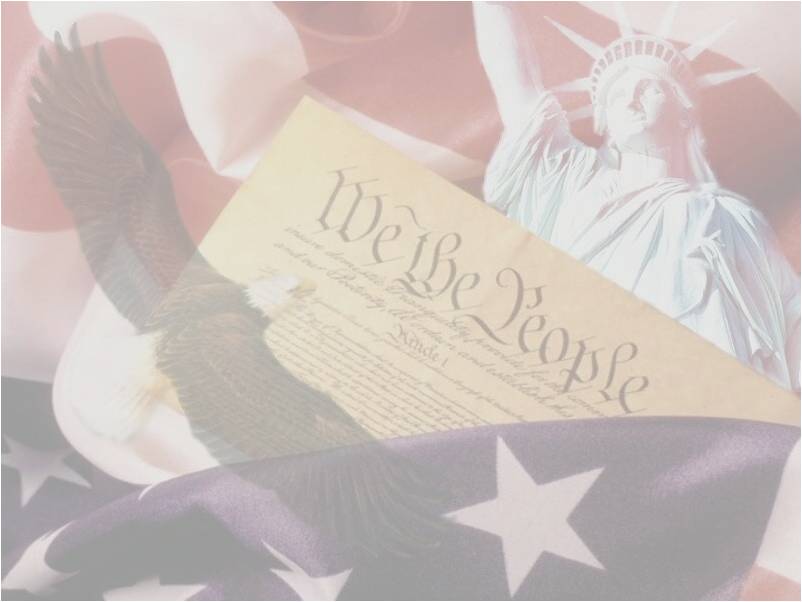 REASONING:
GUN POSSESION NEAR SCHOOL IS NOT A COMMERCIAL ACTIVITY
NOT AN ACTIVITY THAT SUBSTANTIALLY AFFECTS INTERSTATE COMMERCE
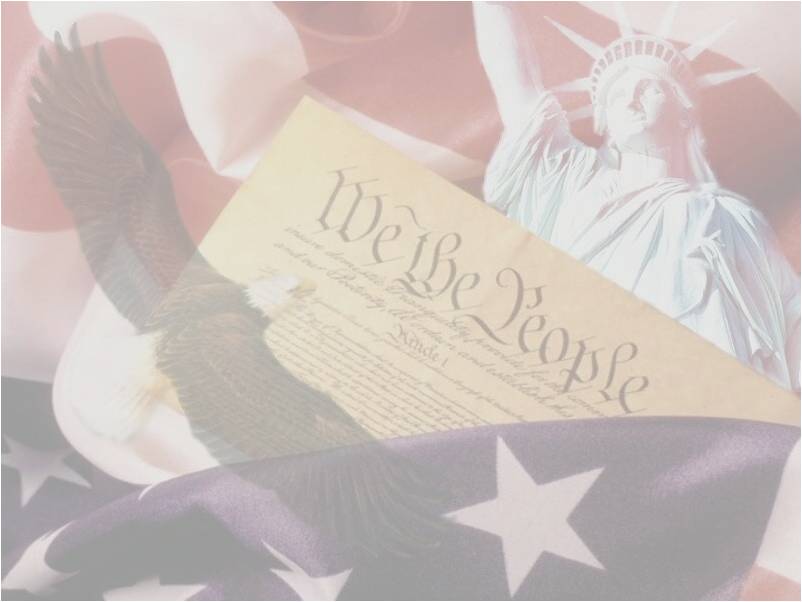 NO “JURISDICTIONAL NEXUS” CONNECTING GUN POSSESSION TO INTERSTATE COMMERCE EXPRESSED IN STATUTE
CONGRESS SUBSEQUENTLY AMENDED STATUTE TO SATISFY THE “JURISDICTION NEXUS” BY PROVIDING THE LAW APPLIED ONLY TO A FIREARM “THAT HAS MOVED IN OR OTHERWISE AFFECTED INTERSTATE OR FOREIGN COMMERCE”
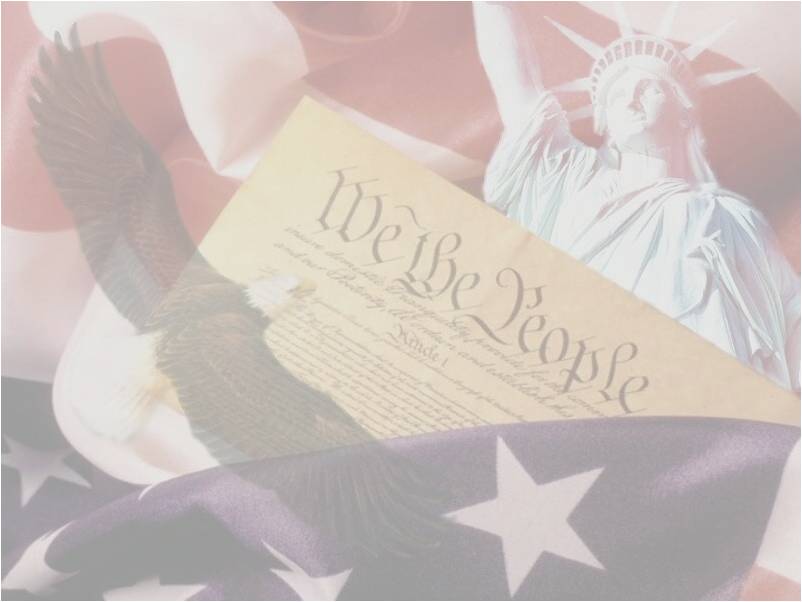 B. EXECUTIVE POWERS (ART 2 SECTION 1)
PRESIDENT HAS NO POWER TO ENACT LAWS BUT HAS POWER TO IMPLEMENT LAWS PASSED BY CONGRESS
FEW POWERS EXPRESSLY CONFERRED UNDER ARTICLE 2 OF U.S. CONSTITUTION TO THE PRESIDENT
SUPREME COURT INTERPRETS CONSTITUTION TO IMPLY MOST OF PRESIDENT’S DOMESTIC AND FOREIGN POWERS
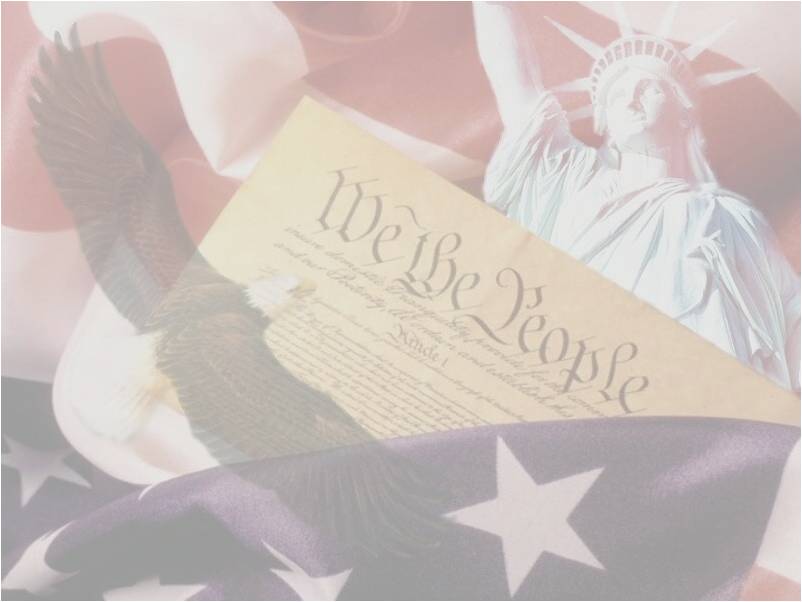 BUCKLEY V. VALEO 424 U.S. 1 (1976)
DECISION ANALYZES THE APPOINTMENT CLAUSE OF ART. 2 (THE EXECUTIVE BRANCH), SECT. 2, CLAUSE 2
ALTHOUGH CONGRESS HAS THE INHERENT AUTHORITY TO APPOINT ITS OWN INFERIOR OFFICERS TO PERFORM FUNCTIONS FOR ITS LEGISLATIVE STAFF COMMITTEES IT IS WITHOUT POWER TO APPOINT UNDER ART. 2, SECTION 2, CLAUSE 2 ITS OWN MEMBERS TO ANY FEDERAL GOVERNMENT AGENCY OR COMMISSION UNDER THE EXECUTIVE BRANCH (FEDERAL ELECTIONS COMMISSION) WITH ADMINISTRATIVE POWERS 
LEADERS OF ADMINISTRATIVE AGENCIES UNDER THE EXECUTIVE BRANCH ARE SELECTED BY THE PRESIDENT SUBJECT TO THE ADVICE AND CONSENT OF THE SENATE
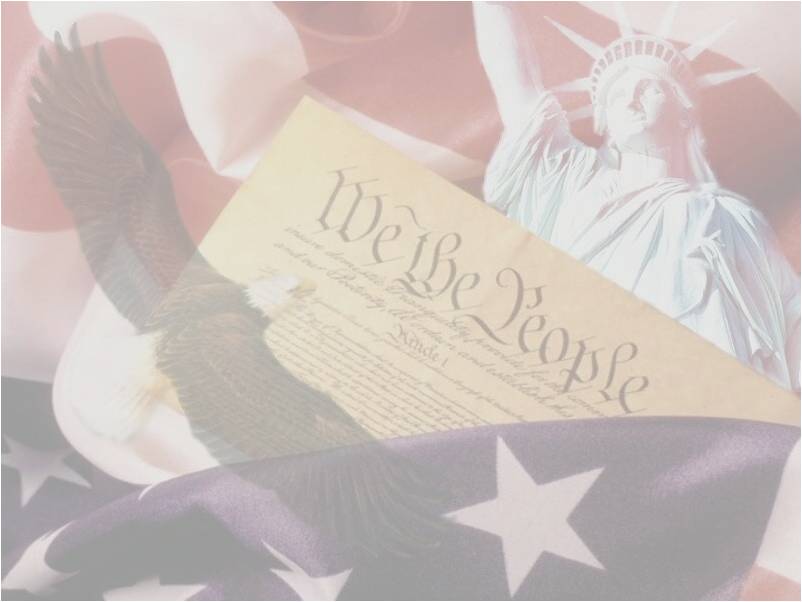 BOWSHER V. SYNAR 478 U.S. 714(1968)
CONGRESS HAS NO POWER TO RESERVE THE AUTHORITY TO SUMMARILY REMOVE AN OFFICER IN THE EXECUTIVE BRANCH GIVEN THE RESPONSIBILITY TO EXECUTE THE LAWS AND  HAVING FIXED TERMS, OR OFFICERS PERFORMING JUDICIAL OR QUASI-JUDICIAL FUNCTIONS (FEDERAL TRADE COMMISSIONER OR AN ADMINISTRATIVE LAW JUDGE) 
OTHERWISE PERSONS CHARGED WITH EXECUTING THE LAWS WOULD BE ANSWERABLE TO CONGRESS WHEN IN FACT THE CONSTITIUTION PROVIDES THIS IS AN EXECUTIVE BRANCH FUNCTION  OVERSEEN BY THE PRESIDENT
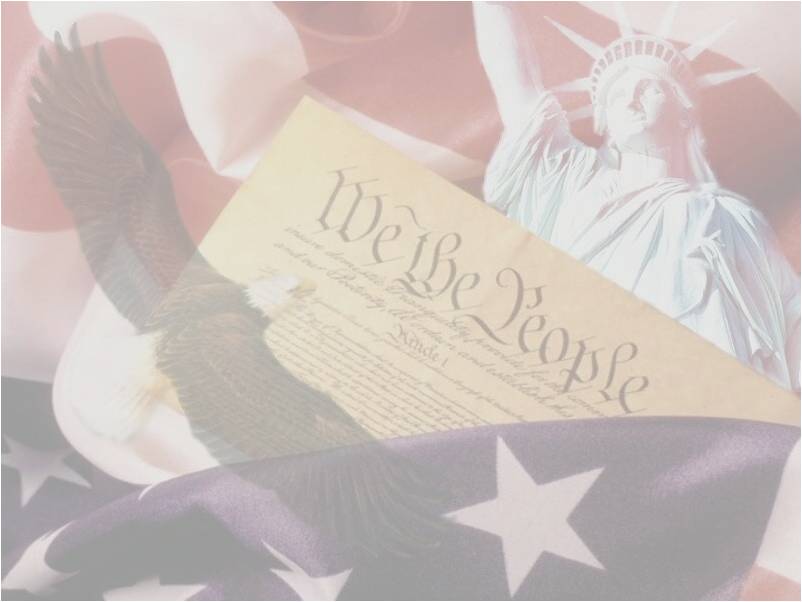 V.  INTERBRANCH CHECKS UPON EXERCISE OF FEDERAL POWER

SEPARATION OF POWERS BETWEEN THREE BRANCHES IS NOT ABSOLUTE
IT IS QUALIFIED BY DOCTRINE OF “CHECKS AND BALANCES” 
EACH BRANCH HAS CONSTITUTIONAL CONTROL OVER EACH OTHER
SYSTEM ALLOWS EACH BRANCH TO RESTRAIN ABUSE BY ANOTHER BRANCH
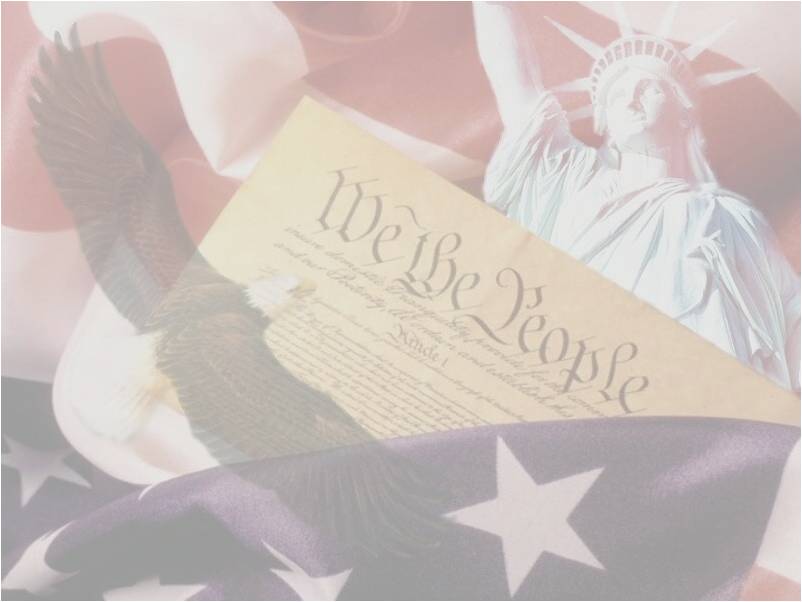 CONGRESSIONAL LIMITS ON THE EXECUTIVE 
HAS AUTHORITY TO IMPEACH PRESIDENT AND VICE PRESIDENT 
APPROPIATIONS POWER TO PREVENT PRESIDENT FROM IMPOUNDING FUNDS EXPLICITLY SET ASIDE FOR EXECUTIVE FUNCTIONS 
LEGISLATIVE VETO
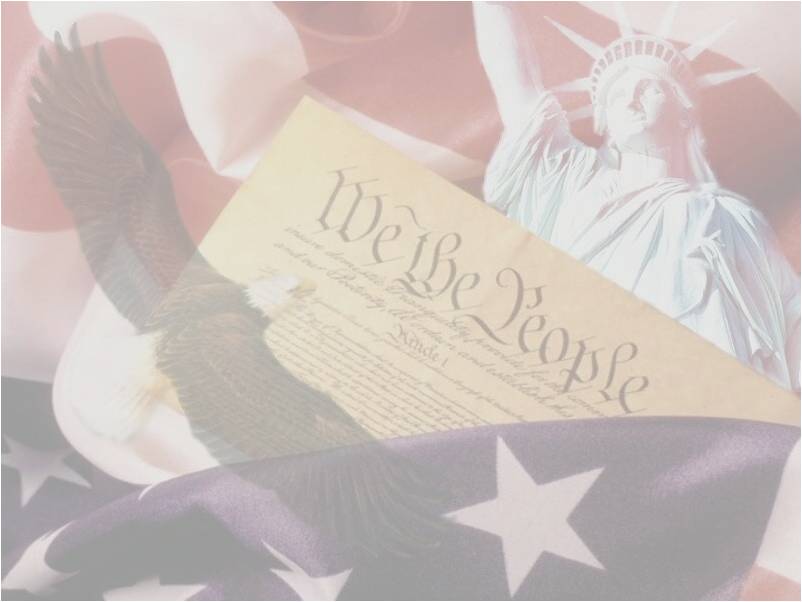 EXECUTIVE CHECK ON CONGRESS
PRESIDENT (ART. 1 SECTION 7) HAS POWER TO VETO ACTS OF CONGRESS TO PREVENT THEM FROM BECOMING LAW
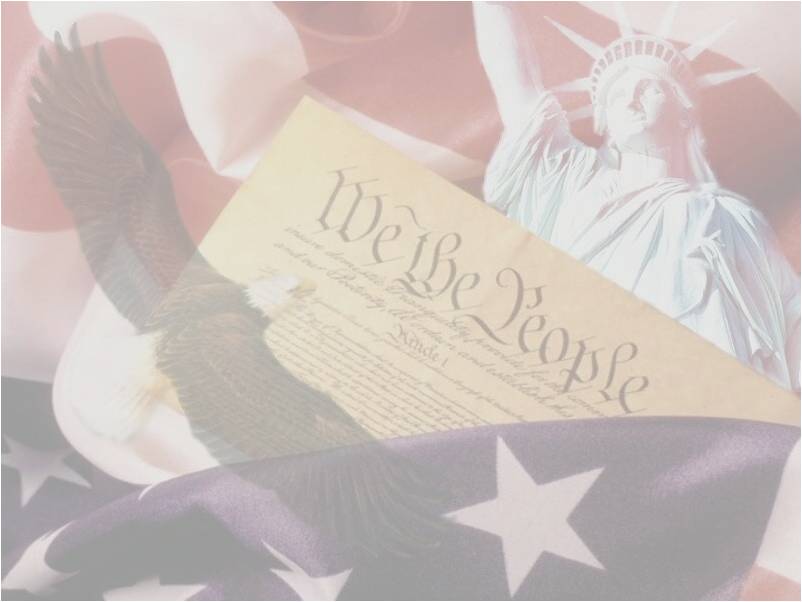 JUDICIAL RESTRAINTS ON PRESIDENT AND CONGRESS (ART. 3 SECT. 2)
LOWER FEDERAL COURTS AND ULTIMATELY THE U.S. SUPREME COURT HAS FINAL AUTHORITY OVER CASES INVOLVING INTERPRETATION OF THE CONSTITUTION, ENACTMENTS OF CONGRESS, OR A FEDERAL TREATY
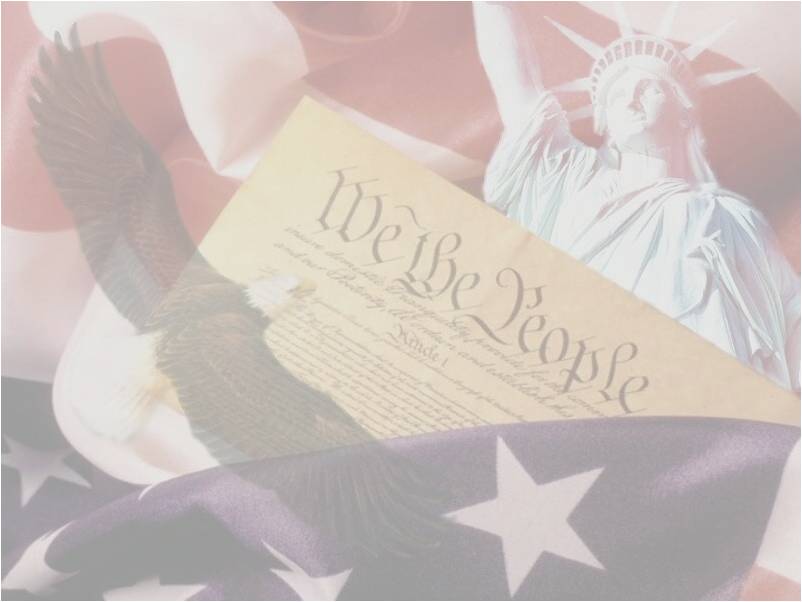 INS V. CHADHA 462 U.S. 919 (1983)
FEDERAL LAW (CONGRESSIONAL ENACTMENT) STATED I.N.S. WAS TO SUSPEND DEPORTATION PROCEEDINGS AGAINST ALIEN IF ALIEN IN U.S. FOR 7 YEARS AND DEPORTATION WOULD BE AN EXTREME HARDSHIP
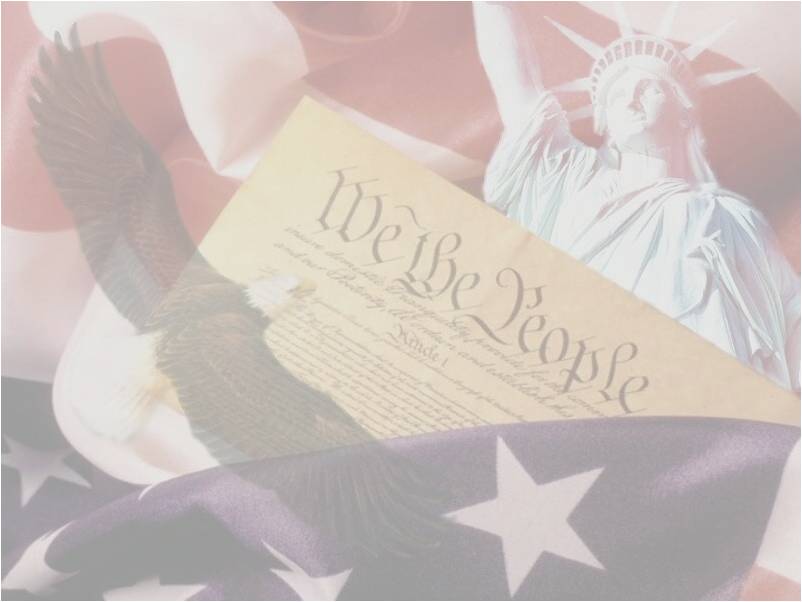 COURT HELD CONGRESS WHEN APPRISED OF SUSPENSION OF DEPORTATION PROCEEDINGS, LACKED AUTHORITY TO OVERRULE DECISION OF I.N.S. TO STOP DEPORTATION ACTION
COURT STATED ACTION OF CONGRESS WAS TANTAMOUNT TO  A “LEGISLATIVE VETO” (OVER AN AGENCY WITHIN EXECUTIVE BRANCH) WHICH WAS NOT AN EXERCISE OF POWER CONFERRED BY THE CONSTITUTION
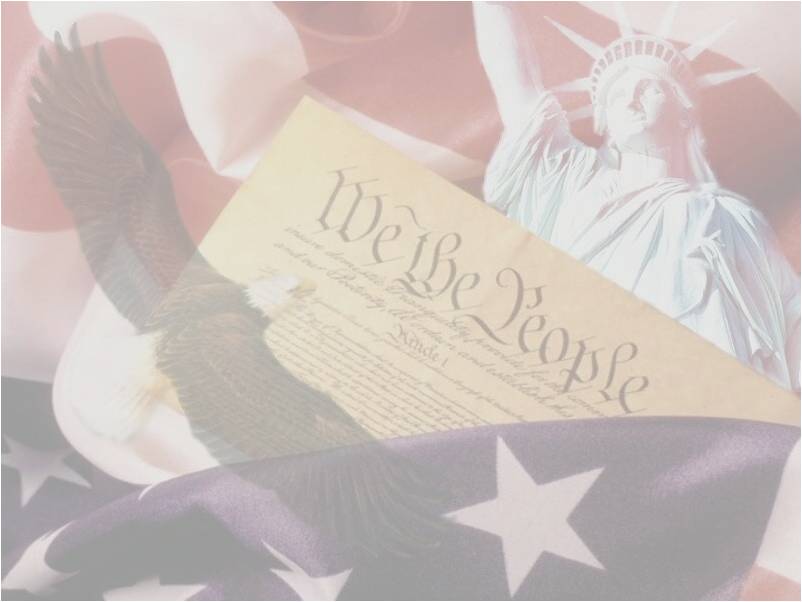 THE END